Tendencias de mortalidad por cáncer en México a nivel nacional

Lanzamiento de la Coalición All.Can México
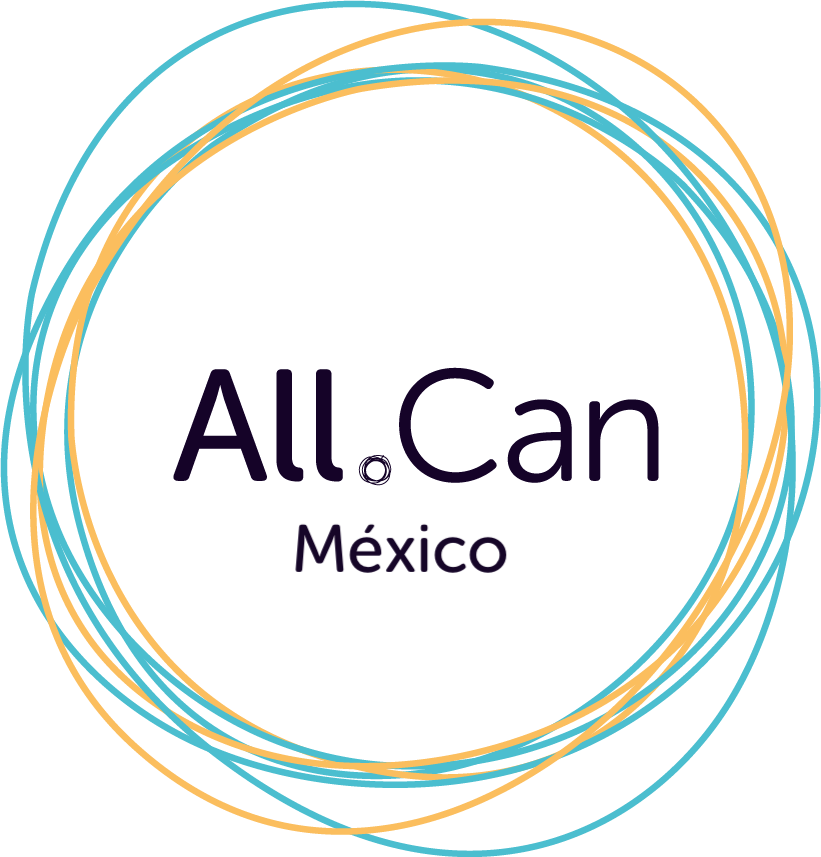 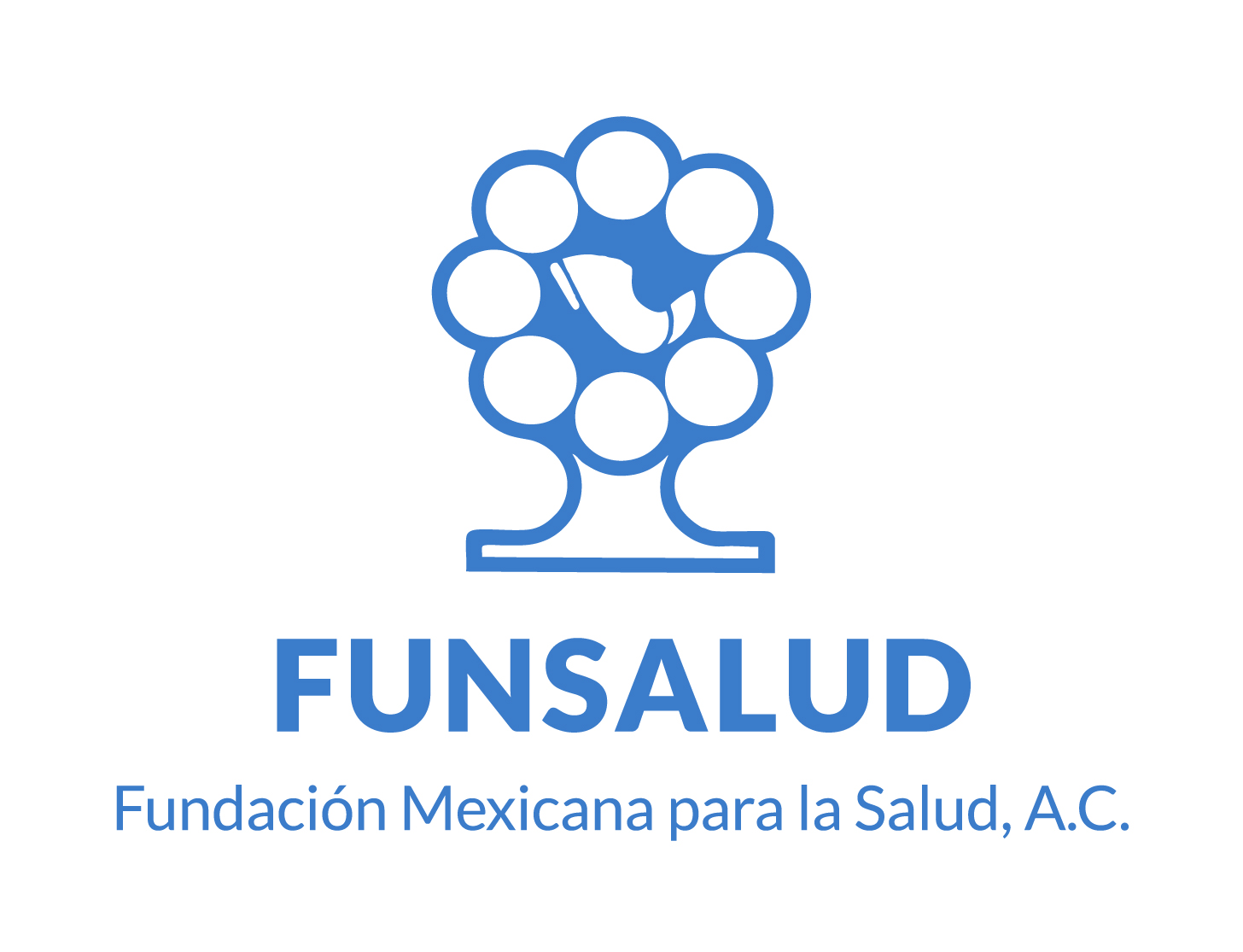 30 de junio de 2022
Academia Nacional de Medicina
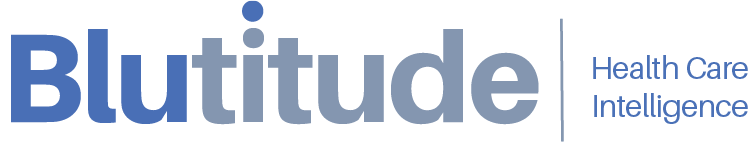 La mortalidad por cáncer en México ha tenido avances muy significativos, pero se identifican retos importantes.
Atender estos retos requiere sumar esfuerzos de todos los actores involucrados, así como de un mejor entendimiento de la problemática por resolver.
Contenido
Mensajes centrales
1
Objetivo y metodología
2
3
Mortalidad por cáncer en el agregado
4
Mortalidad por grupo de edad
5
Oportunidades en el futuro
1. Mensajes centrales
La mortalidad por cáncer en el país ha mostrado una evolución positiva, toda vez que la tasa de mortalidad estandarizada se ha reducido durante las dos últimas décadas.
1
Destaca el gran avance en cáncer de tráquea, bronquios y pulmón, así como el cáncer de estómago y el cáncer cérvico uterino, pero hay focos rojos en cáncer de mama, cáncer de colon y recto, cáncer de riñón y cáncer de ovario.
2
3
La mortalidad por cáncer para mayores de 20 años de edad se redujo considerablemente entre 2000 y 2010; a partir de 2010 la reducción ha sido mucho más modesta e incluso la tasa de mortalidad estandarizada se ha incrementado para el grupo de 20 a 49 años de edad.
2. Objetivo y metodología
Objetivo del estudio
Presentar un panorama actualizado del perfil de mortalidad por cáncer y su evolución, tomando los años siguientes como puntos de observación: 2000, 2010, 2016 y 2019, a nivel nacional y considerando su desagregación por edad y subtipo de cáncer.
2. Objetivo y metodología
Metodología
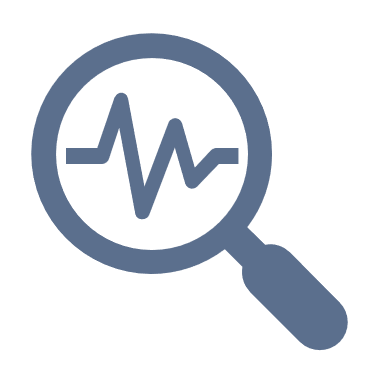 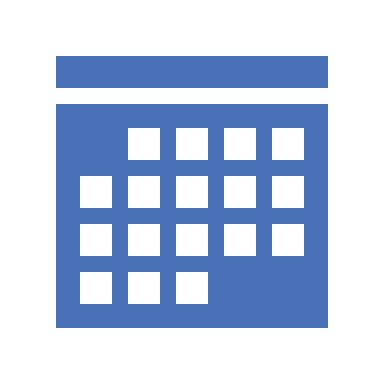 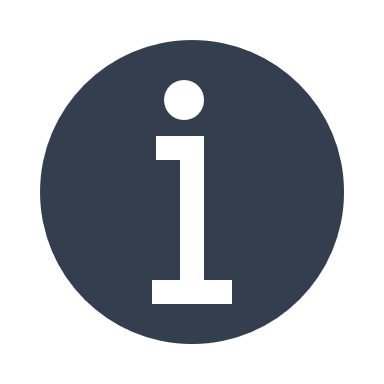 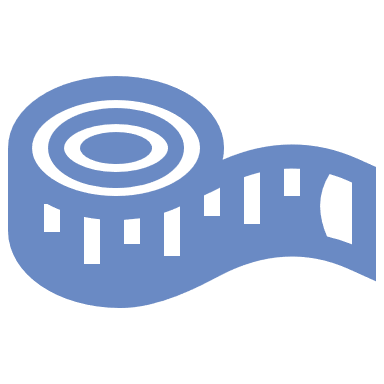 Fuentes de información

Bases de datos de mortalidad de INEGI y proyecciones de población de CONAPO
Identificación y clasificación de muertes

Muertes registradas en México por cáncer con base en códigos CIE-10, los cuales se transformaron a códigos de la clasificación por causa de muerte de la OMS – Global Health Estimates
Años

2000, 2010, 2016, 2019
(muertes por año de ocurrencia y no por año de registro)
Métricas

Tasas crudas y tasas estandarizadas por edad para comparar en el tiempo aislando el efecto del envejecimiento poblacional.
3. Mortalidad por cáncer en el agregado
Tasa cruda por 100 mil habitantes
70.2
Cuando vemos tasas crudas, la mortalidad por cáncer ha aumentado de manera sostenida en las dos últimas décadas
67.7
62.7
56.4
88,869
55,680
83,133
71,360
2000
2010
2016
2019
3. Mortalidad por cáncer en el agregado
Principales subcausas entre neoplasias malignas en 2019
Mama
Colon y recto
Próstata
Tráquea, bronquios y pulmón
Cáncer de hígado
8.2
%
8.2
%
8.3
%
8.9
%
8.5
%
Tasa estandarizada por 100 mil habitantes
79.5
Pero si usamos tasas estandarizadas por edad, la mortalidad por cáncer se ha reducido de manera sostenida en las dos últimas décadas
Alta participación 2019
73.4
71.4
70.2
Mama
Tráquea, bronquios y pulmón
88,869
55,680
83,133
71,360
Colon y recto
Hígado
Próstata
2000
2010
2016
2019
Linfomas, mieloma múltiple
Estómago
Tendencia favorable
Tendencia desfavorable
15.2
%
15.2
%
15.7
%
Leucemia
Cérvico uterino
Proporción entre enfermedades no transmisibles
Riñón
Proporción entre todas las enfermedades (menos lesiones)
Vesícula biliar y tracto biliar
17.6
%
14.5
%
Ovario
13.5
%
13.6
%
13.7
%
Baja participación 2019
3. Mortalidad por cáncer en el agregado
Muertes por neoplasias malignas por grupo de edad, 2019
En 2019, el 82% de las muertes por neoplasias malignas se concentró en personas de 50 años y más, 15.5% en personas de 20 a 49 años y 2.5% en menores de 20 años.
*	Nota: diferencia de 55 muertes se debe a edad no especificada.
4. Mortalidad por grupo de edad: menores de 5 años
Principales subcausas entre neoplasias malignas en 2019
Cerebrales y del sist. nervioso
Hígado
Leucemia
Riñón
4.4
%
8.1
%
48.3
%
18.1
%
Tasa estandarizada por 100 mil habitantes de 0 a 4 años
Entre los niños menores de 5 años la mortalidad por cáncer se redujo en la última década
4.8
Alta participación 2019
4.7
4.0
3.9
Leucemia
431
550
436
523
Cerebrales y del sistema nervioso
2000
2010
2016
2019
Hígado
Tendencia favorable
Tendencia desfavorable
4.1
%
4.0
%
4.2
%
Proporción entre enfermedades no transmisibles
Proporción entre todas las enfermedades (menos lesiones)
4.4
%
1.3
%
1.7
%
1.6
%
1.6
%
Baja participación 2019
4. Mortalidad por grupo de edad: niños y adolescentes (5-19)
Principales subcausas entre neoplasias malignas en 2019
Linfomas mieloma múlt.
Cerebrales y del sist. nervioso
Leucemia
Testicular
3.2
%
7.0
%
53.4
%
12.5
%
Tasa estandarizada por 100 mil habitantes de 5 a 19 años
Entre los niños y adolescentes la mortalidad por cáncer se ha mantenido constante en las dos últimas décadas
5.6
5.4
5.4
5.4
Alta participación 2019
Leucemia
1,798
1,760
1,790
1,875
Cerebrales y del sistema nervioso
2000
2010
2016
2019
Linfomas, mieloma múltiple
Tendencia favorable
Tendencia desfavorable
30.0
%
30.0
%
29.3
%
Testicular
Proporción entre enfermedades no transmisibles
Proporción entre todas las enfermedades (menos lesiones)
31.4
%
24.0
%
24.6
%
24.9
%
23.9
%
Baja participación 2019
4. Mortalidad por grupo de edad: adultos jóvenes (20-49)
Principales subcausas entre neoplasias malignas en 2019
Cérvico uterino
Leucemia
Mama
Colon y recto
8.1
%
10.4
%
14.3
%
11.2
%
Tasa estandarizada por 100 mil habitantes de 20 a 49 años
25.9
Entre los adultos jóvenes la mortalidad por cáncer se ha mantenido relativamente constante en las dos últimas décadas
24.5
23.6
23.6
Alta participación 2019
Mama
13,140
Leucemia
9,571
12,698
11,362
Cérvico uterino
Colon y recto
Estómago
2000
2010
2016
2019
Tendencia favorable
Tendencia desfavorable
Linfomas, mieloma múltiple
20.2
%
20.1
%
21.2
%
Páncreas
Proporción entre enfermedades no transmisibles
Proporción entre todas las enfermedades (menos lesiones)
21.8
%
17.8
%
Esófago
17.0
%
17.1
%
17.7
%
Baja participación 2019
4. Mortalidad por grupo de edad: adultos maduros (50-69)
Principales subcausas entre neoplasias malignas en 2019
Tráquea, bronquios y pulmón
Colon y recto
Hígado
Mama
8.1
%
8.4
%
11.0
%
9.4
%
Tasa estandarizada por 100 mil habitantes de 50 a 69 años
Entre los adultos maduros la mortalidad por cáncer se ha reducido de manera sostenida en las dos últimas décadas
201.0
Alta participación 2019
176.9
173.4
170.9
Mama
Tráquea, bronquios y pulmón
34,643
20,495
31,602
25,800
Colon y recto
Hígado
2000
2010
2016
2019
Linfomas, mieloma múltiple
Tendencia favorable
Tendencia desfavorable
Estómago
18.8
%
18.5
%
19.0
%
Próstata
Vesícula biliar y tracto biliar
Proporción entre enfermedades no transmisibles
Ovario
Proporción entre todas las enfermedades (menos lesiones)
Riñón
20.8
%
19.4
%
17.4
%
17.5
%
17.9
%
Baja participación 2019
4. Mortalidad por grupo de edad: adultos de 70 años y más
Principales subcausas entre neoplasias malignas en 2019
Tráquea, bronquios y pulmón
Colon y recto
Hígado
Próstata
8.2
%
9.9
%
15.1
%
10.4
%
Tasa estandarizada por 100 mil habitantes de 70 años y más
736.3
Entre los adultos mayores la mortalidad por cáncer se ha reducido de manera importante en los últimos veinte años
694.3
Alta participación 2019
662.4
630.7
Próstata *
Tráquea, bronquios y pulmón
Hígado
38,202
23,243
36,547
31,724
Colon y recto
2000
2010
2016
2019
Estómago
Mama
Tendencia favorable
Tendencia desfavorable
Páncreas
12.1
%
12.3
%
12.9
%
Linfomas, mieloma múltiple
Cérvico uterino
Proporción entre enfermedades no transmisibles
Riñón
Vesícula biliar y tracto biliar
Proporción entre todas las enfermedades (menos lesiones)
14.9
%
13.2
%
11.0
%
11.3
%
11.7
%
Baja participación 2019
4. En suma…
La mortalidad por cáncer en el país ha mostrado una evolución positiva, toda vez que la tasa de mortalidad estandarizada se ha reducido durante las dos últimas décadas.
1
Destaca el gran avance en cáncer de tráquea, bronquios y pulmón, así como el cáncer de estómago y el cáncer cérvico uterino, pero hay focos rojos en cáncer de mama, cáncer de colon y recto, cáncer de riñón y cáncer de ovario.
2
3
La mortalidad por cáncer para mayores de 20 años de edad se redujo considerablemente entre 2000 y 2010; a partir de 2010 la reducción ha sido mucho más modesta e incluso la tasa de mortalidad estandarizada se ha incrementado para el grupo de 20 a 49 años de edad.
5. Oportunidades en el futuro
El cáncer se ha mantenido entre las primeras causas de mortalidad por muchos años. Han habido avances en varios de los principales tipos de cáncer pero hay margen para obtener mayores reducciones en la mortalidad.

Aprovechar ese margen de maniobra amerita una revisión más profunda de lo siguiente:
La situación que guarda la evolución de la mortalidad entre entidades federativas, y en el contexto de las condiciones de acceso al diagnóstico y tratamiento oportuno, así como la efectividad de la atención del cáncer.
La carga económica que tiene la mortalidad prematura por cáncer.
5. Oportunidades en el futuro
Prevención
Los efectos del COVID-19 en términos de la discontinuidad en la atención y del exceso de mortalidad muy probablemente, se reflejarán en la mortalidad del 2020 y años subsecuentes. 

Apenas empieza a dimensionarse el posible impacto en la atención de los pacientes con cáncer.
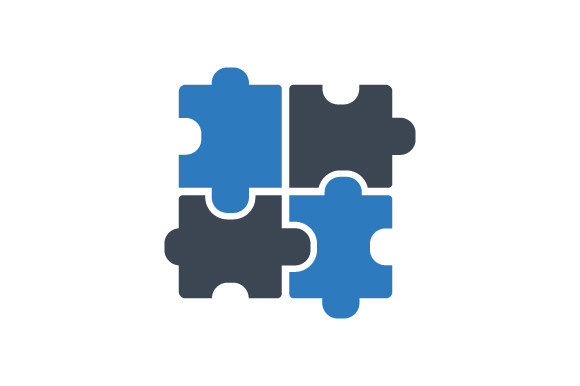 Mortalidad por COVID-19
Discontinuidad en la atención
Secuelas y tratamiento
Muchas gracias por su atención

El estudio estará disponible en:

https://www.all-can.org/national-initiatives/mexico/ 

https://funsalud.org.mx/

https://www.blutitude.com
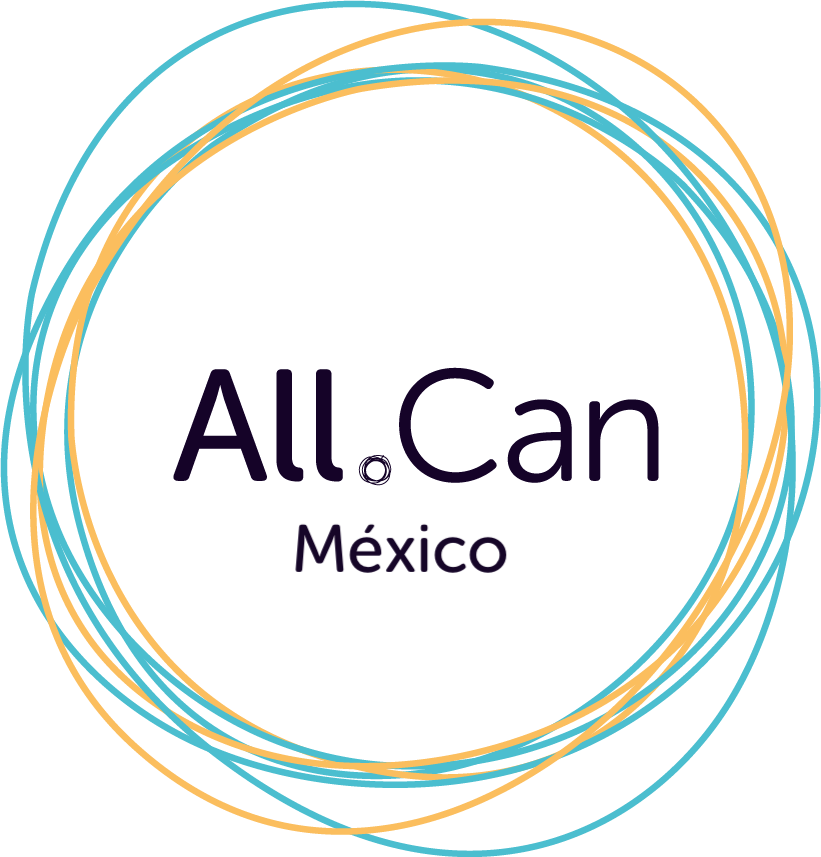 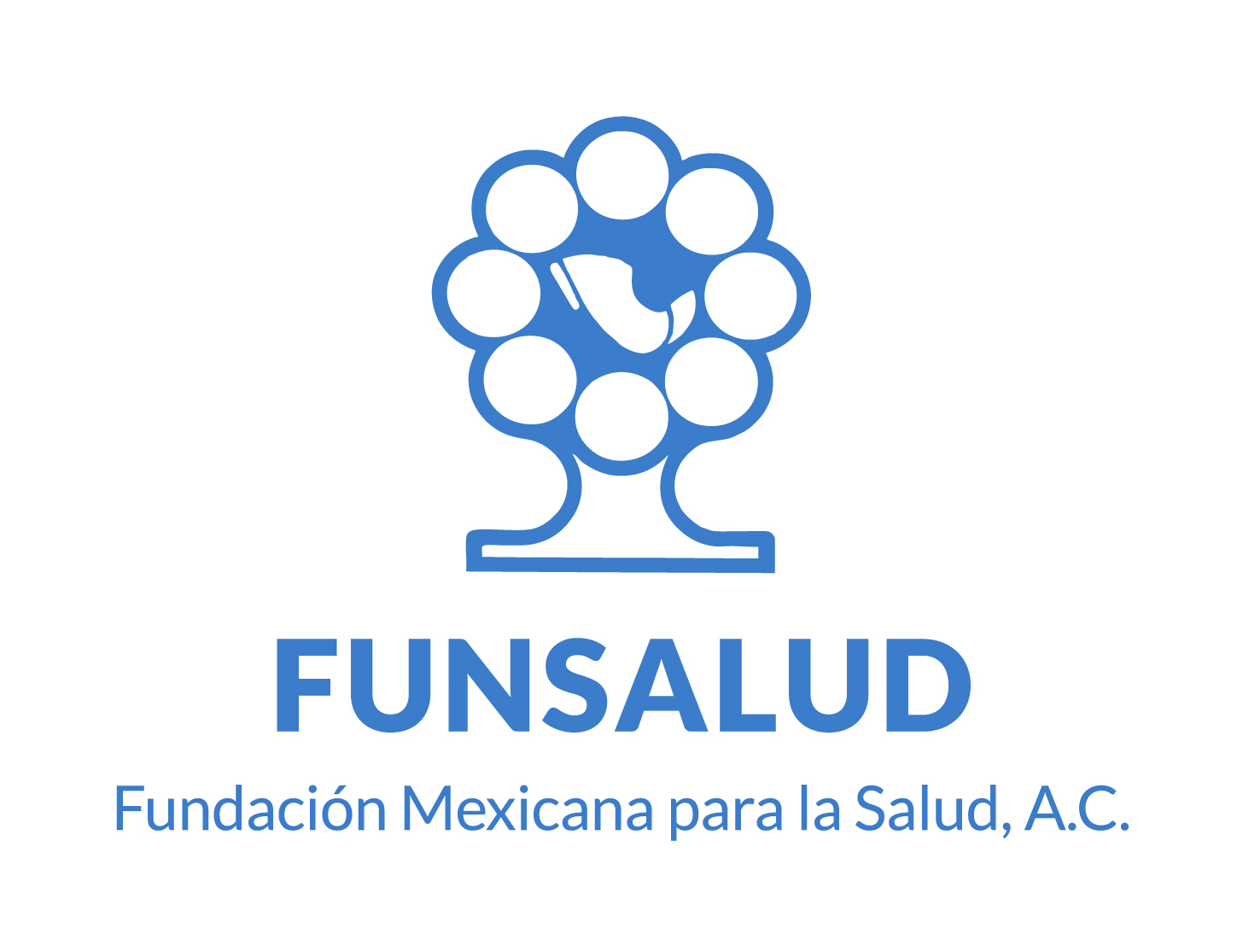 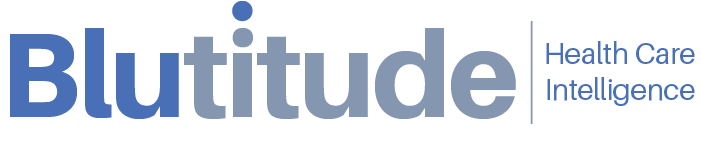